Forest ProtectionVertebrates
Jakub Horák
Forest Protection
Biotics
Forest Protection
Biotic factors:
Insect
Game stocks etc.
Weeds
Fungi
…
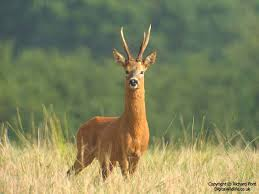 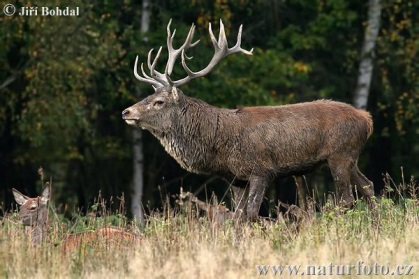 Forest ProtectionWild ungulates
www.digitalwildlife.co.uk
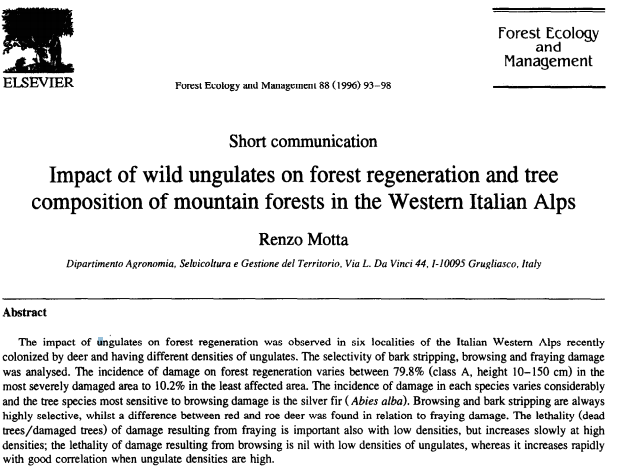 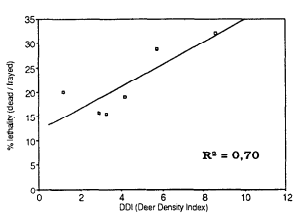 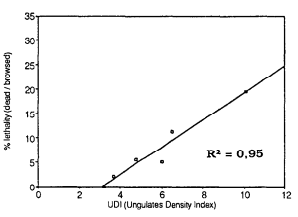 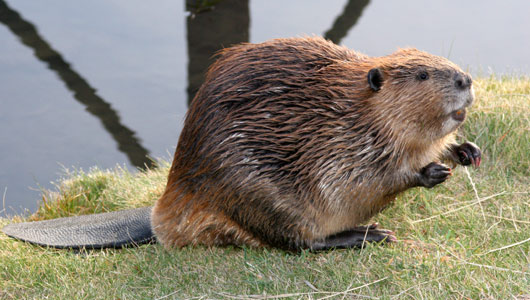 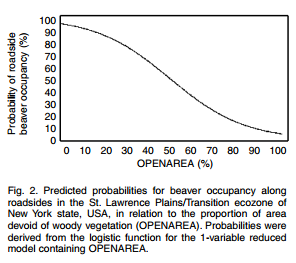 Forest ProtectionBeaver
www.onekind.org
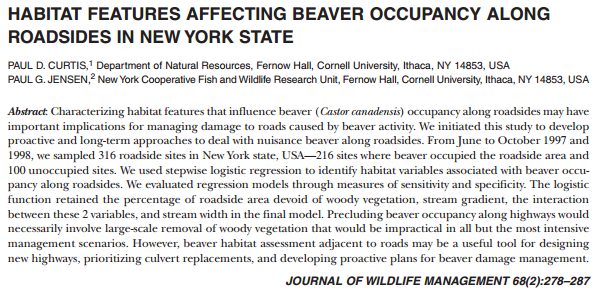 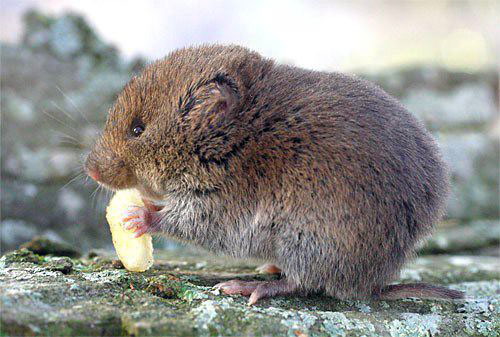 Forest ProtectionRodents
www.hiltonpond.org
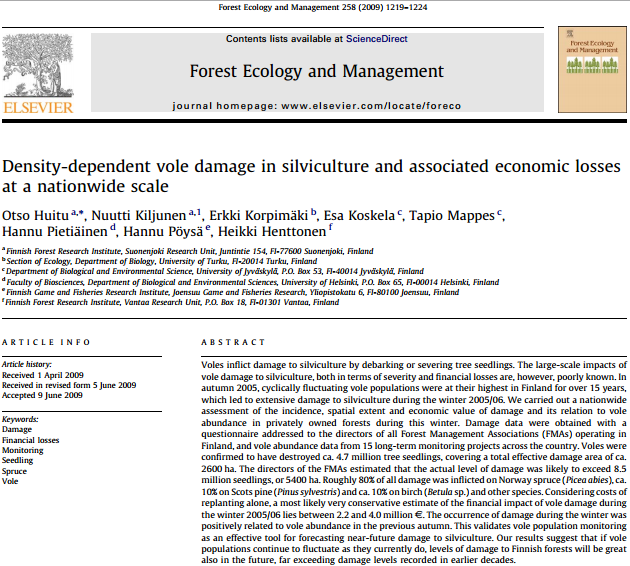 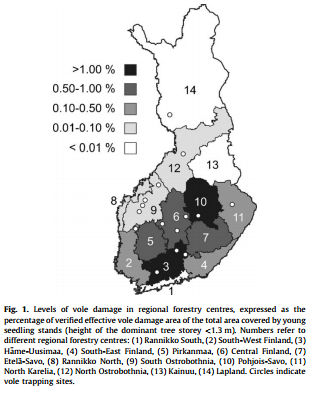 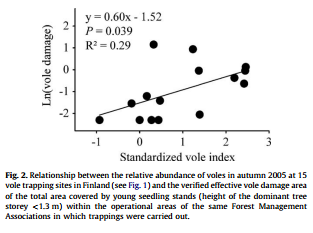 Forest ProtectionConclusions
There are many types of damages caused by vertebrates.
Damages of small vertebrates are influenced by their population cycling
While large ones cause highly diversified types of damages – from losses on seeds to damages to stems of mature trees.
Protection against them is based on many types of approaches – from repellents to shooting.
Thank you for your attention